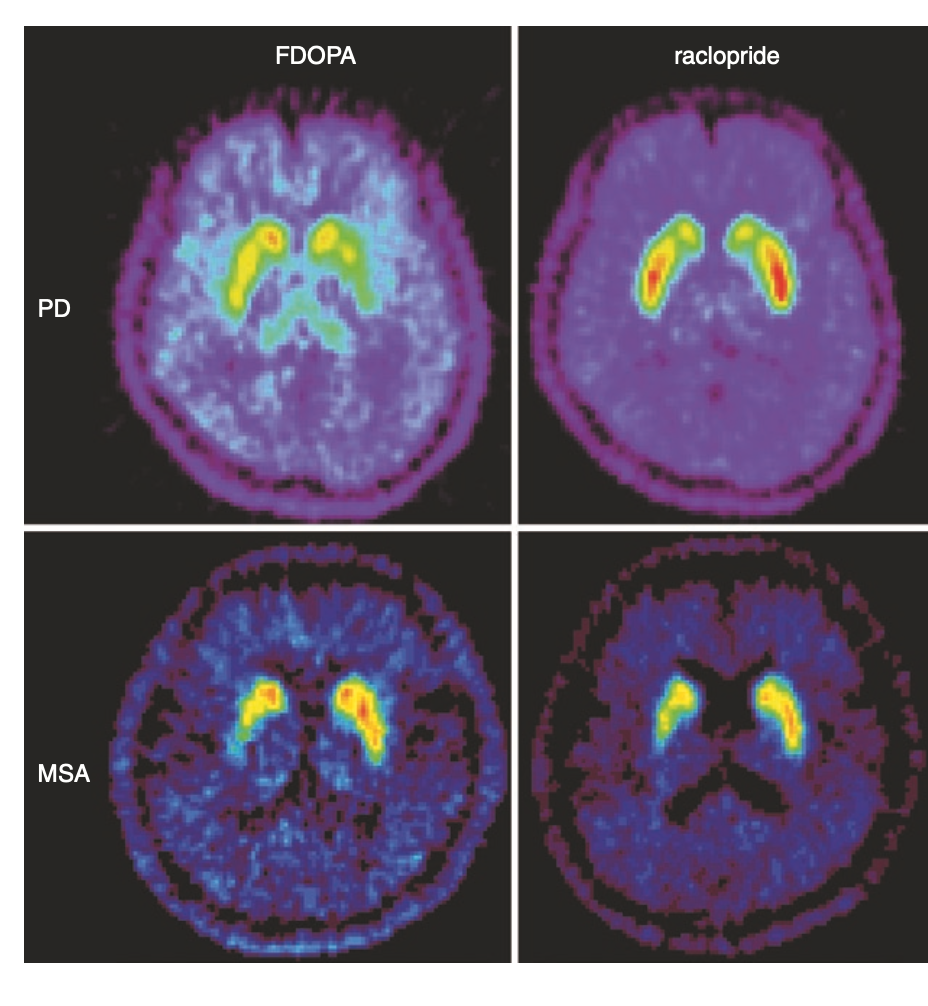 Dopaminerjik sistem görüntüleme
Beyin Tümörleri
18F-FDG
18F-DOPA
18F/11C metionin
18F-FLT
18F-FET
18F-FDG
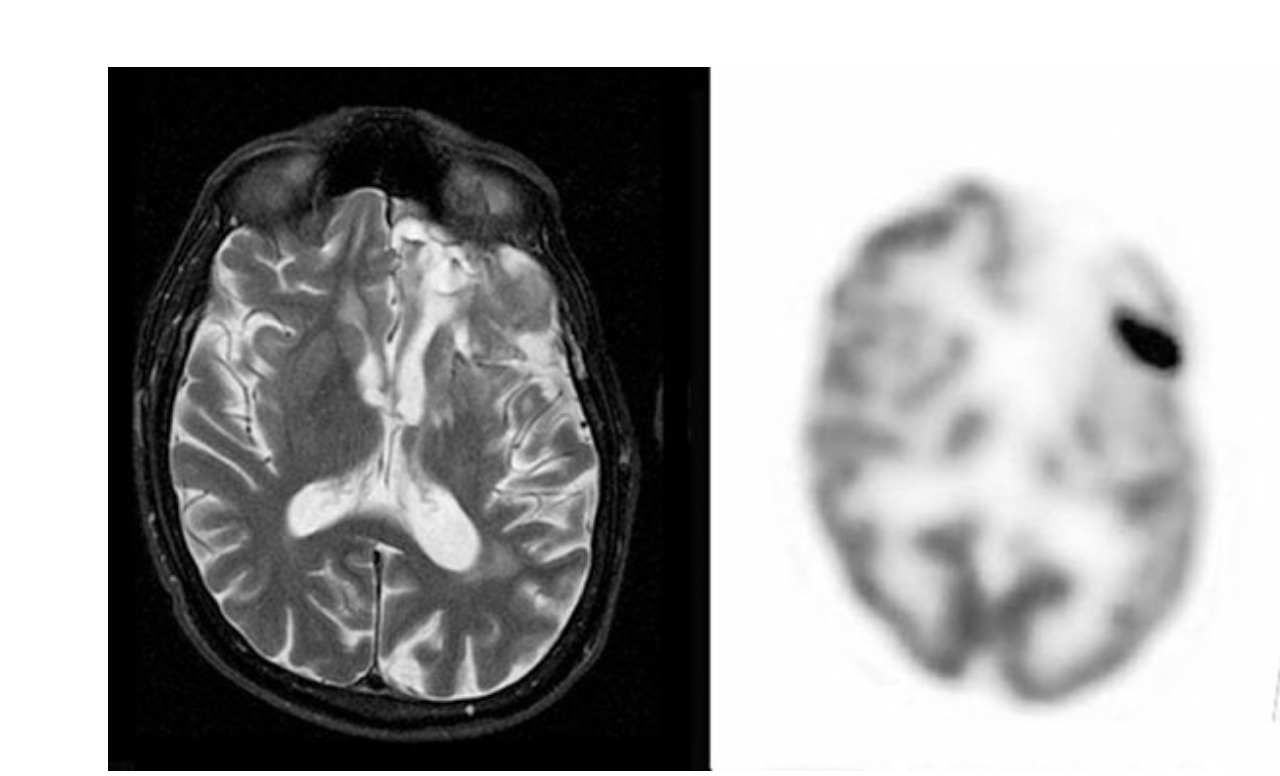 Rekürrent glioma
18F-FDG
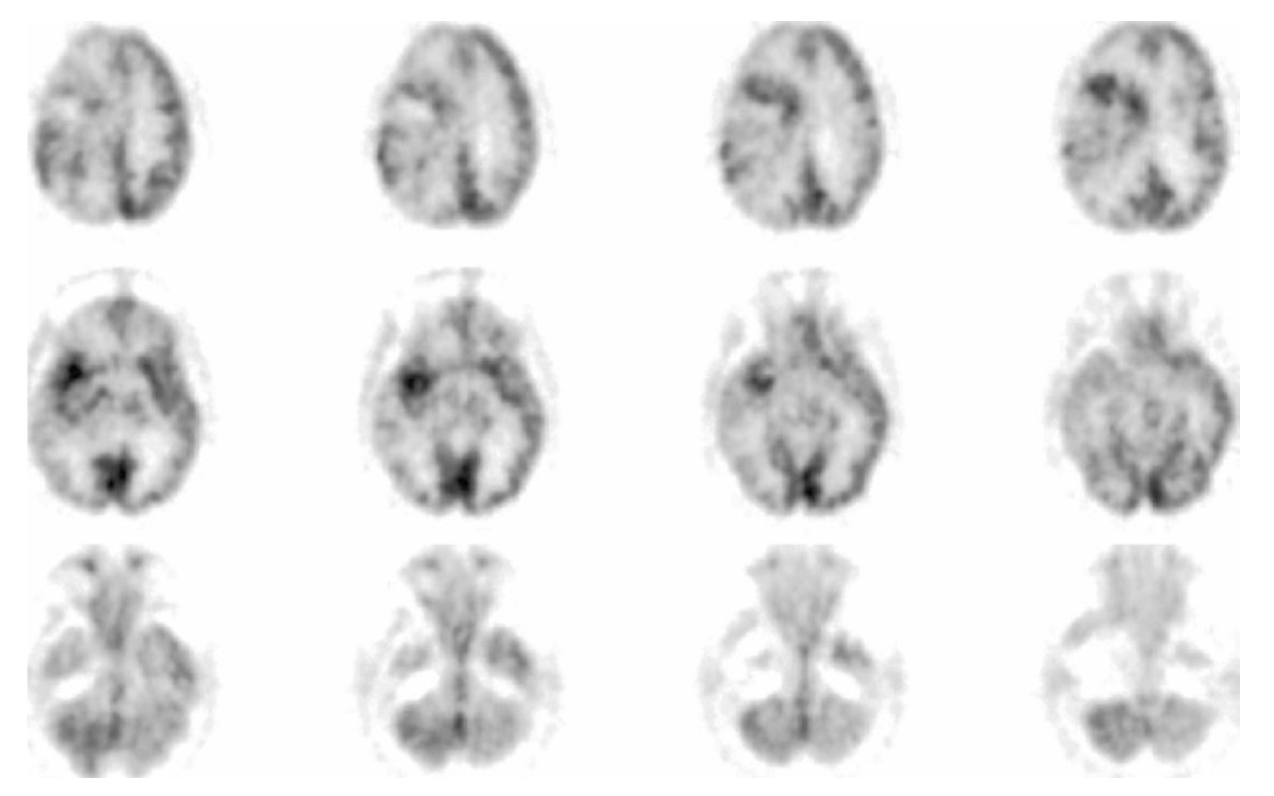 Rekürren astrositom